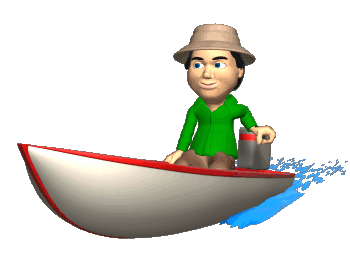 বীজ গণিত ক্লাসে
সকলকে অনেক অনেক শুভেচ্ছা
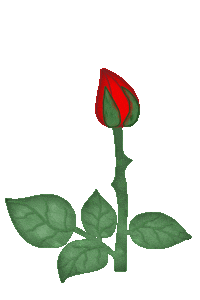 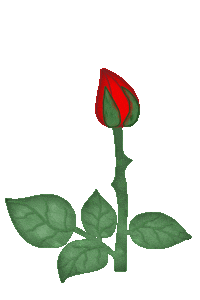 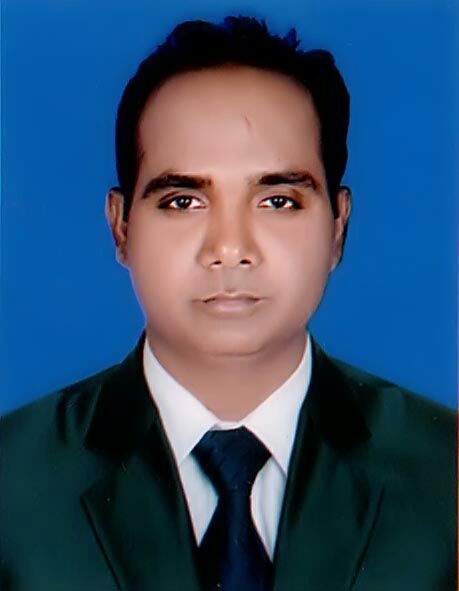 মোহাম্মদ আলী জিন্নাহ
সহকারী শিক্ষক (গণিত)        
আফড়া ইসলামিয়া সিঃ আলিম মাদ্রাসা
রাজবাড়ি সদর, রাজবাড়ি।
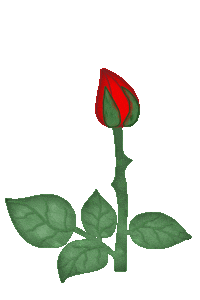 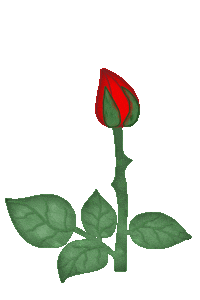 পাঠ পরিচিতিঃ
শ্রেণীঃ নবম
বিষয়ঃ বীজগণিত
অধ্যায়ঃ ৩.২
পাঠঃ বীজগাণিতিক ঘনমূলের সূত্রের প্রয়োগ
সময়ঃ 40মিনিট
আজকের পাঠ শিরোনামঃ
ঘনমূল সূত্রের প্রয়োগ
শিখন ফলঃ
এই পাঠ শেষে শিক্ষার্থীরা........
১। ঘনমূল কি তা বলতে পারবে।
২। বীজগাণিতিক সূত্র প্রয়োগ করে ঘনমূল নির্ণয় করতে পারবে।
৩। বীজগাণিতিক সূত্র প্রয়োগ করে মান নির্ণয় করতে পারবে।
শিখন শিখানো কার্যক্রমঃ
ঘনমূলের প্রয়োজনীয় সূত্রাবলীঃ
এসো সূত্র প্রয়োগ করে অংক শিখিঃ
এসো সৃজনশীল পদ্ধতিতে অংক শিখিঃ
একক কাজ
দলীয় কাজঃ
মূল্যায়নঃ
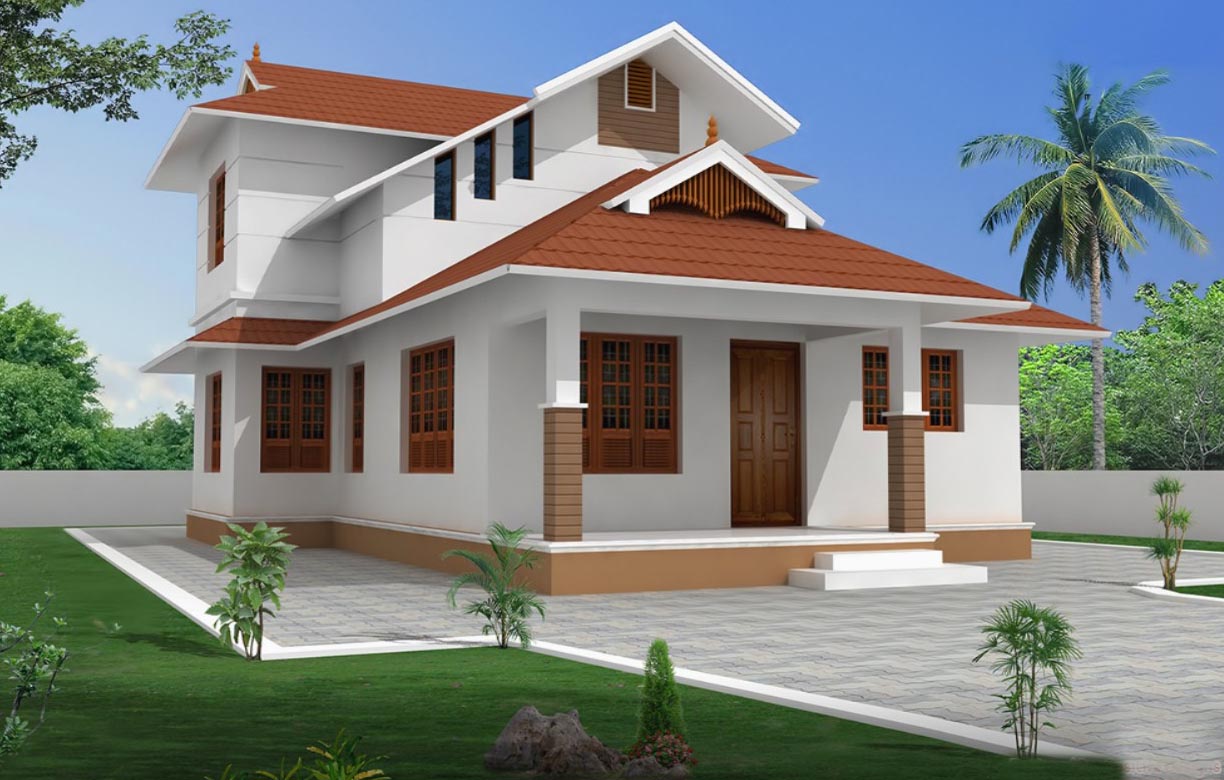 বাড়ীর কাজঃ
বাড়ীর কাজঃ
বাড়ির কাজ
সমস্যাঃ
হলে,
এবং
(ক)
এর মান কত?
(খ)
এর মান কত?
(গ)
দেখাও যে,
ধন্যবাদ
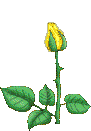 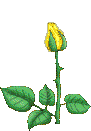 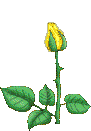 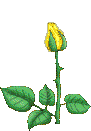